তথ্য প্রযুক্তিই শিক্ষাক্ষেত্রের প্রধান হাতিয়ার।
তথ্য প্রযুক্তি নির্ভর
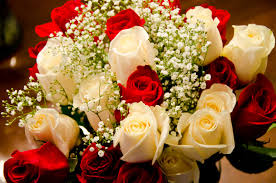 আজকের পাঠে সকলকে আন্তরিক অভিনন্দন।
পরিচিতি
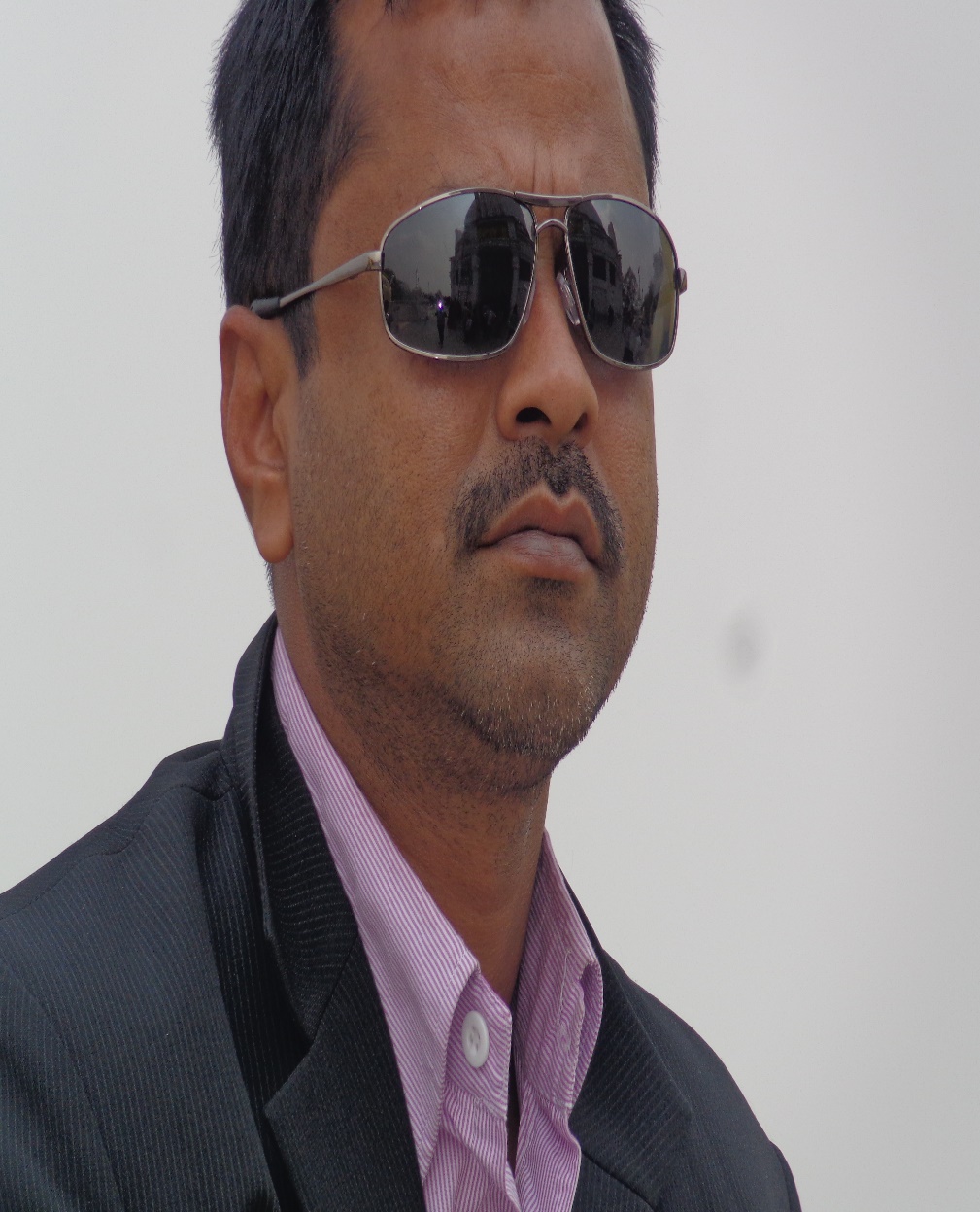 সহকারী প্রধান শিক্ষক
কোটচাঁদপুর মাধ্যমিক বালিকা বিদ্যালয়
কোটচাঁদপুর, ঝিনাইদহ।
মোবাইল-০১৭৯৯০৬৬০৩৩
Email: smhkabir2@gmail.com
এস, এম হুমায়ুন কবির
পাঠ পরিচিতি
বিষয়ঃ উচ্চতর গণিত
শ্রেণীঃ নবম/দশম
অধ্যায়ঃ একাদশ
সময়ঃ ৫০ মিনিট
তারিখঃ
০ থেকে বামদিকে কোন অক্ষ থাকে?
ঋণাত্তক
০ থেকে ডানদিকে কোন অক্ষ থাকে?
ধনাত্তক
যখন কোন সংখ্যা মান বসানো হয় তখন সেই মাণকে কি বলা হয়?
স্থানাঙ্ক
আমাদের আজকের পাঠ
স্থানাঙ্ক   জ্যামিতি
এই পাঠ শেষে,
১। স্থানাঙ্ক জ্যামিতি সম্পর্কে জানবে,
২। স্থানাঙ্ক জ্যামিতির ভুজ ও কোটির ধরণ বা প্রকৃতি জানবে,
৩। দুইটি বিন্দুর মধ্যবর্তী দূরত্ব নির্ণয় করতে পারবে,
৪। গাণিতিক সমস্যার সমাধান করতে পারবে।
স্থানাঙ্ক জ্যামিতিঃ ভুজ ও কোটিকে একসাথে স্থানাঙ্ক বলে। স্থানাঙ্ক সূচক (x,y) ক্রমজোড়ের প্রথমটি ভুজ ও ২য় টিকে কোটি বলে। 
যখন ভুজ ও কোটির মান একসাথে বসানো হয় তখন তাকে স্থানাঙ্ক জ্যামিতি বলা হয়।
ভুজ ও কোটির ধরণ বা প্রকৃতি,
১। বিন্দুটি x অক্ষের ডানে থাকলে ভুজ ধনাত্মক আর বামে থাকলে ভুজ ঋনাত্মক।
২। বিন্দুটি y অক্ষের উপরে থাকলে কোটি ধনাত্মক আর নিচে থাকলে কোটি ঋনাত্মক।
৩।  x অক্ষের উপরে কোটি শূন্য এবং y অক্ষের উপরে ভুজ শূন্য হবে।
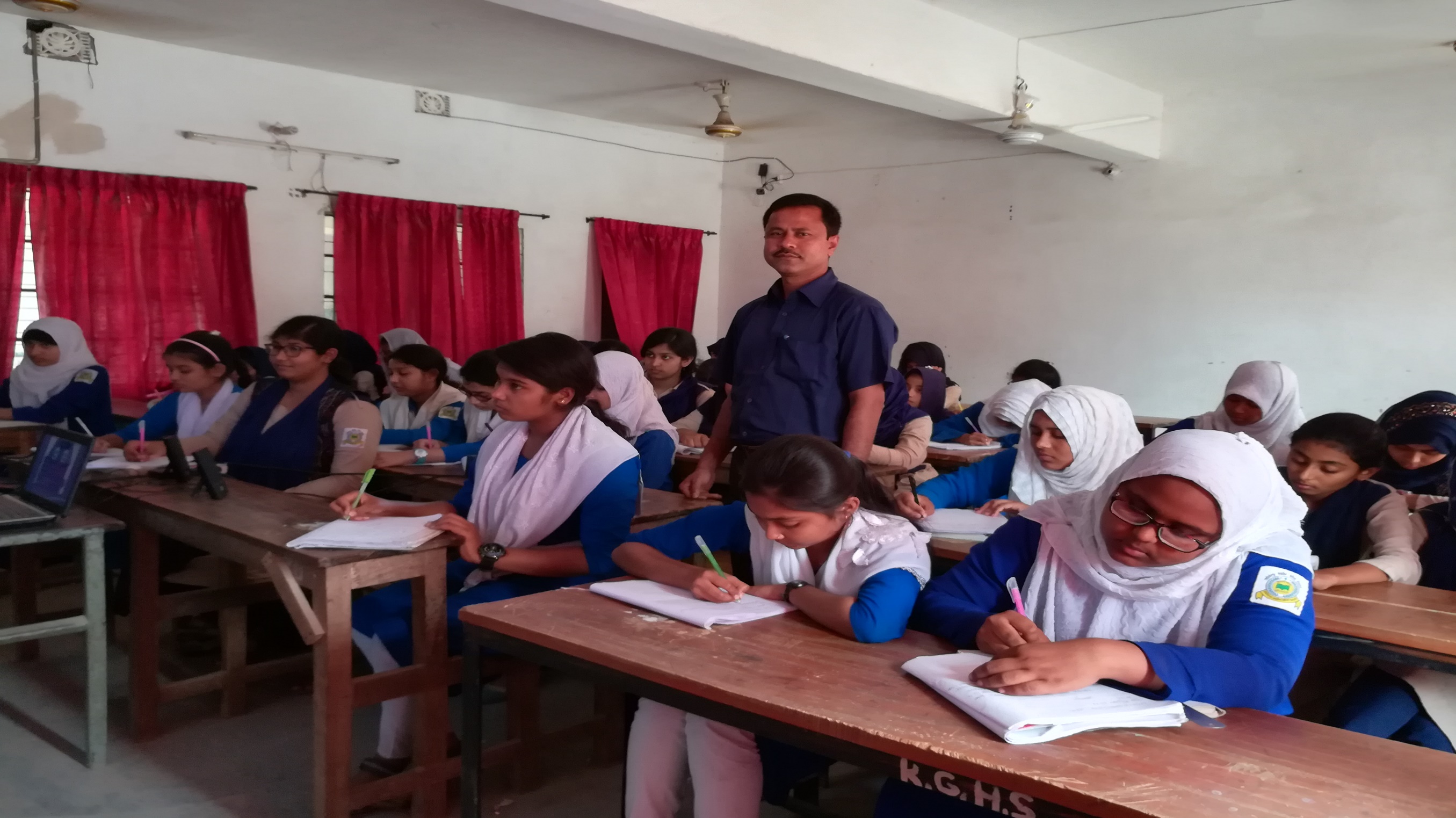 একক কাজঃ
একক কাজের সমাধানঃ
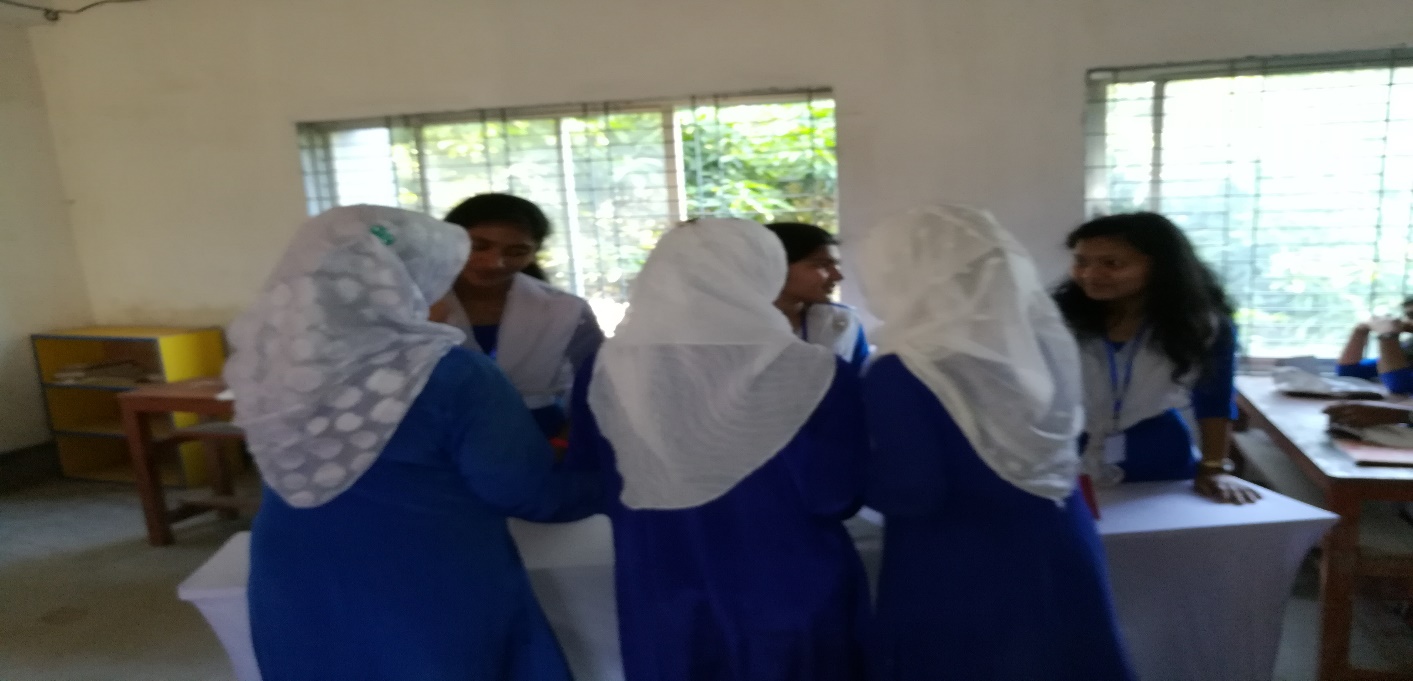 জোড়ায় কাজঃ
জোড়ায় কাজের সমাধানঃ
যাচাইঃ
১। (8,6) বিন্দু হতে X অক্ষের দূরত্ব কত?
উত্তরঃ 6
২। মূলবিন্দু বিন্দু হতে সমতলে যে কোন বিন্দু P(x,y) এর দূরত্ব কত?
৩। (0,0) ও (3,k)  এর মধ্যবর্তী  দূরত্ব 5 একক হলে k এর মান কত?
উত্তরঃ 4
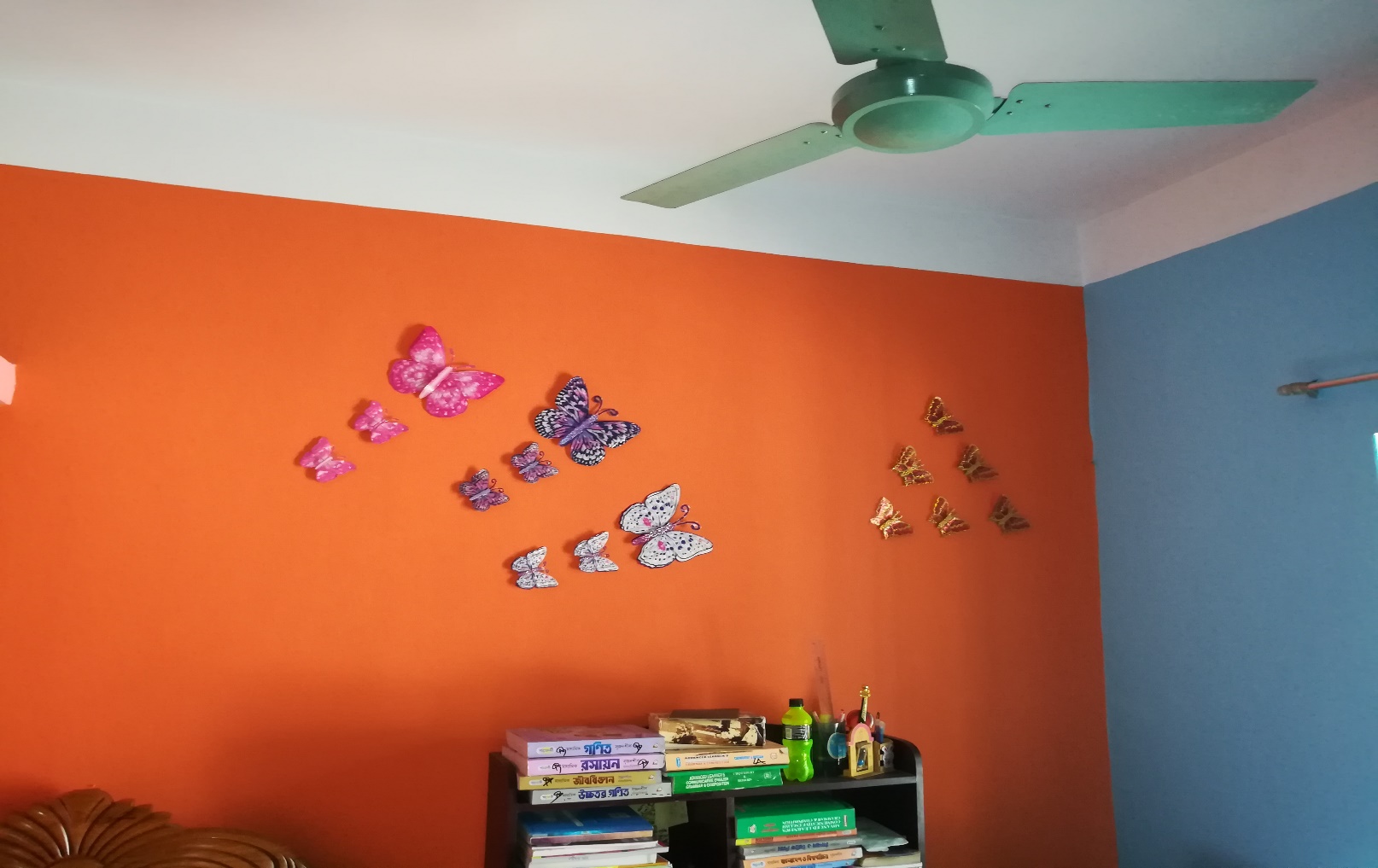 বাড়ীর কাজঃ
ক) AB সরলরেখার সমীকরণ নির্ণয় কর।
আজকের পাঠে সক্রিয় ভাবে অংশগ্রহনের জন্য সকলকে
আন্তরিক অভিনন্দন
খোদা হাফেজ